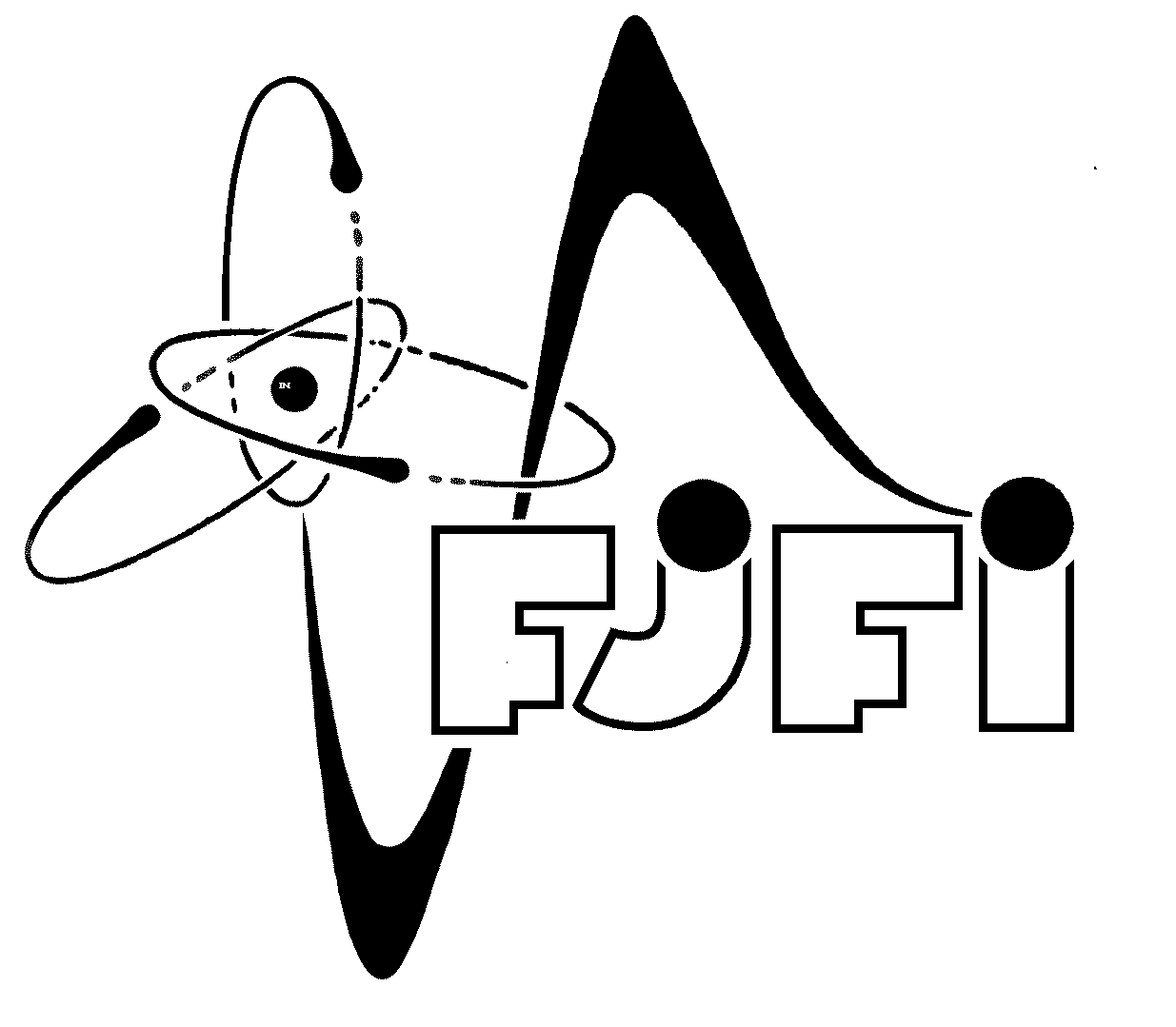 STAR
Open charm hadron production via hadronic decays at STAR
David Tlusty
NPI ASCR, CTU Prague
for the STAR collaboration
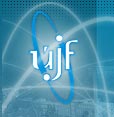 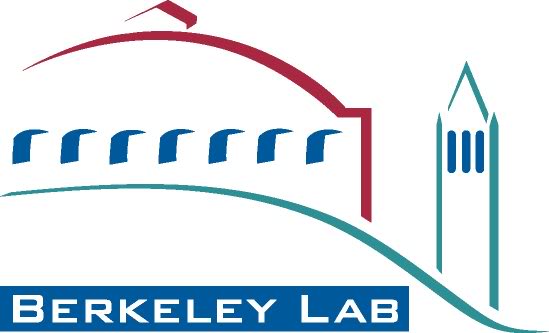 Outline
Motivation
Analysis methods, Detector Setup and Particle Identification
D0 and D* in p+p 200 GeV collisions
D0 in Au+Au 200 GeV collisions
Analysis status on D0 and D* in p+p 500 GeV collisions
Summary
David Tlusty
Hard Probes 2012, Cagliari
2
Why to study heavy quarks
X. Zhu, et al, PLB 647, 366(2007)
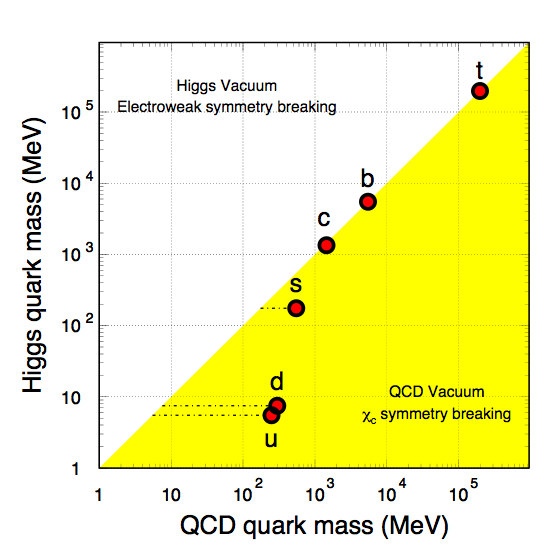 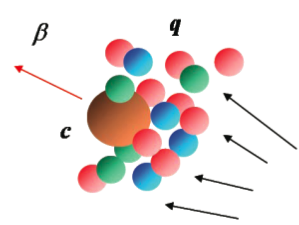 Produced in initial hard partonic collisions
Sensitive to initial gluon density and gluon distribution. Due to it’s large mass a good pQCD test at RHIC collision energies. 
Heavy quark mass is believed to be external to QCD (=> stay heavy even in QGP)
Couple differently with the medium than light quarks. Reveal critical features of the medium
Spectra could be significantly modified but still would retain memory about their interaction history
David Tlusty
Motivation
3
How to measure charm quarks
Indirect measurements through semi-leptonic decay
can be triggered easily (high pT)
higher B.R.
indirect access to the heavy quark kinematics
contribution from both charm and bottom hadron decays
non-photonic electrons in STAR
by Olga HAJKOVA 
(parallel room T3: Thursday 14:00 - 14:20)
Direct reconstruction 
direct access to heavy quark kinematics
difficult to trigger (high energy trigger only for correlation measurements)
smaller Branching Ratio (B.R.)
large combinatorial background  (need handle on decay vertex)
David Tlusty
2. Analysis Methods, Detector Setup and PID
4
The STAR detector
VPD:            minimum bias trigger
 TPC:                      PID, tracking  
 TOF:                         PID (b, time resolution = 110 ps in p+p,           = 100 ps in Au+Au)
 BEMC:            remove pile-up tracks, Energy triggers, E/p
Year 2009  72%   of full TOF
Year 2010/2011  100% of full TOF
David Tlusty
2. Analysis Methods, Detector Setup and PID
5
Hadron Identification
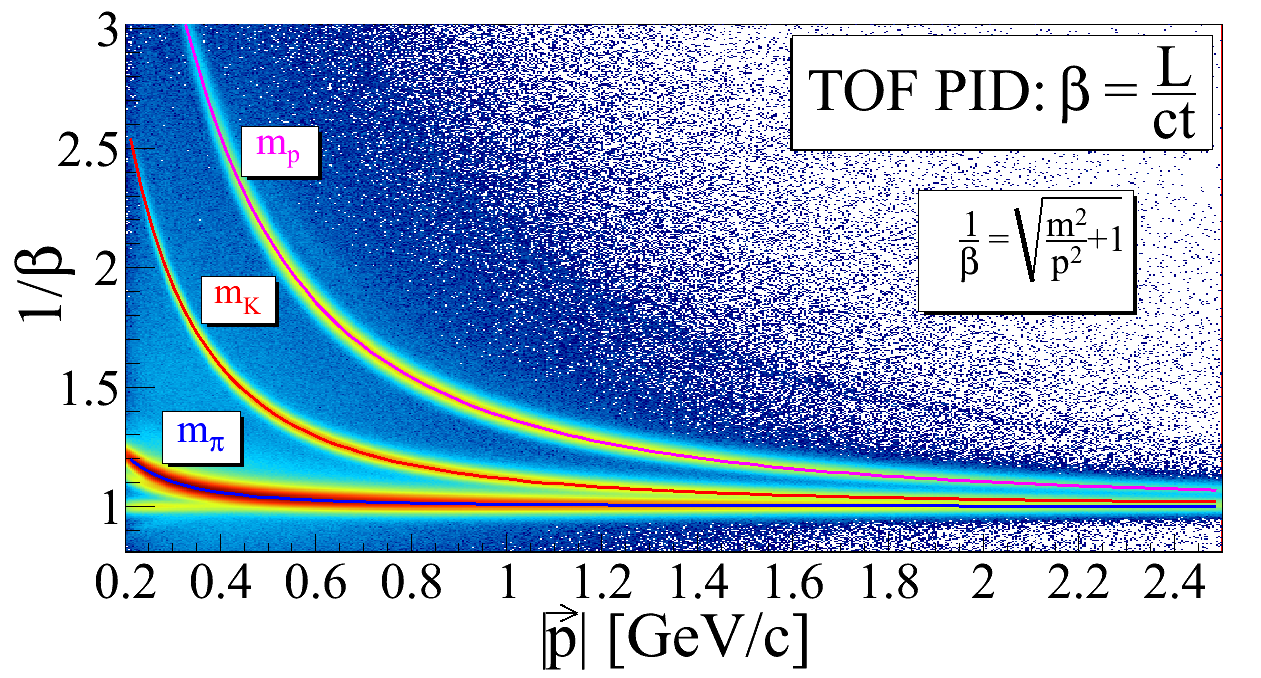 STAR preliminary
Kaons: TOF only
Pions: TOF if available, otherwise TPC dE/dx with matching to BEMC required to remove pile-up tracks
STAR preliminary
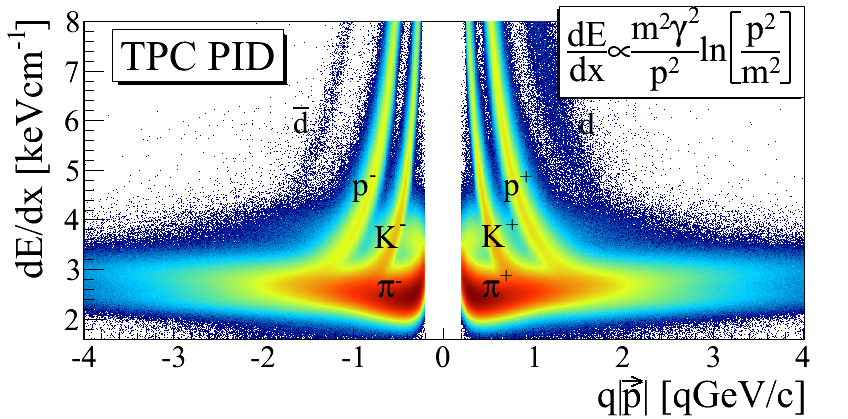 STAR preliminary
David Tlusty
2. Analysis Methods, Detector Setup and PID
6
D0 and D* signal in p+p 200 GeV
arXiv: 1204.4244
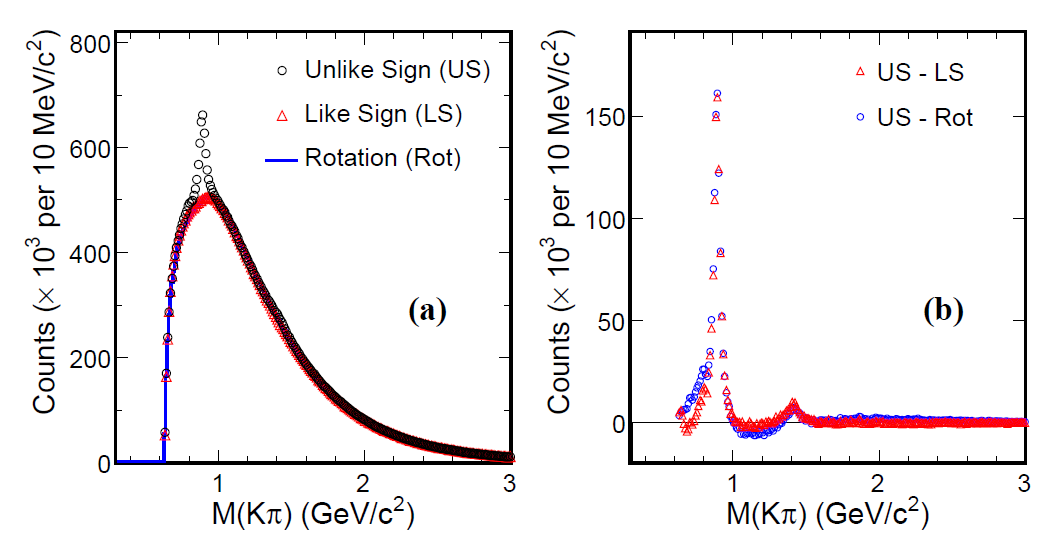 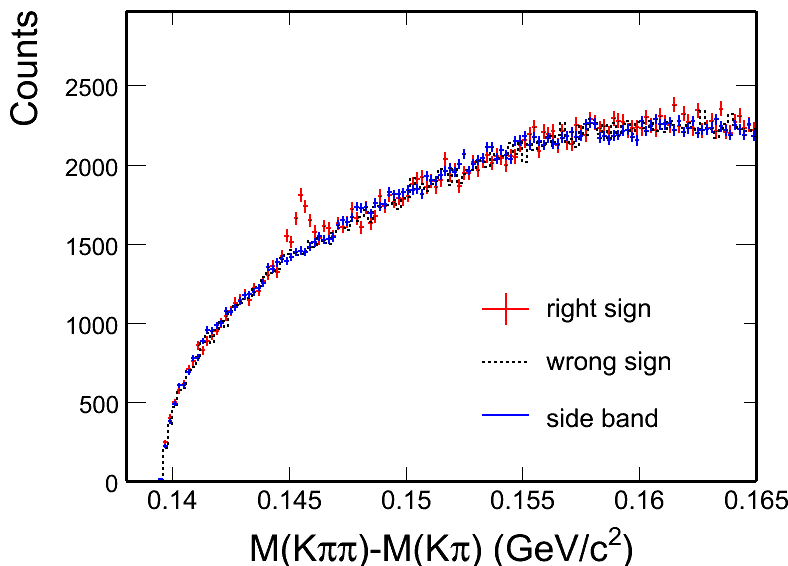 K*0
K*0
arXiv: 1204.4244
K2*(1430)
D0
D0
D0 mass window zoom
D0 mass window zoom
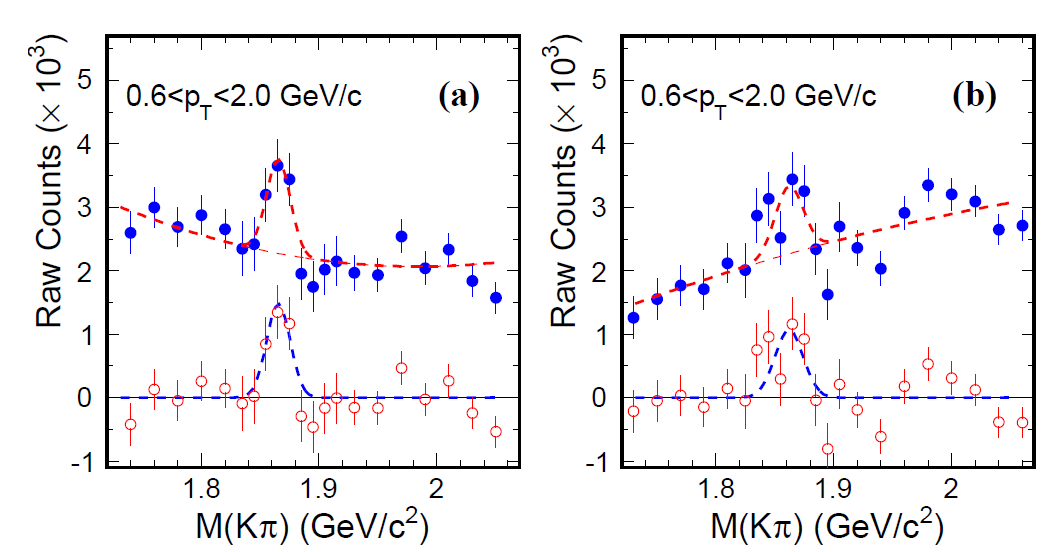 p+p minimum bias 105 M
Different methods reproduce combinatorial background.
Consistent results from two background methods.
D0
D0
David Tlusty
3.  D0 and D* in p+p 200 GeV collisions
7
D0 and D* pT spectra in p+p 200 GeV
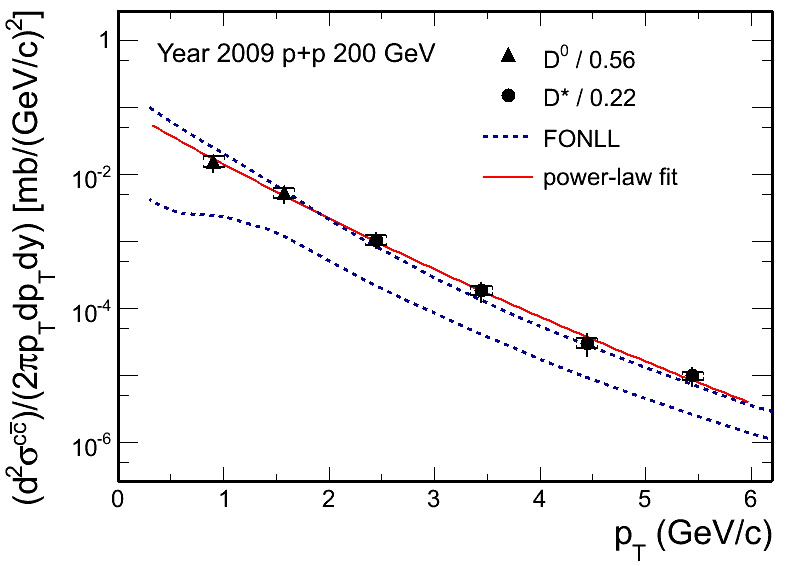 D0 scaled by ND0/Ncc= 0.56[1]
D* scaled by ND*/Ncc= 0.22[1]
Xsec = dN/dy|ccy=0 * F * spp
F = 4.7 ± 0.7 scale to full rapidity.
spp(NSD) = 30 mb
arXiv: 1204.4244
The charm cross section at mid-rapidity is:



The charm total cross section is extracted as:
Consistent with FONLL[2] upper limit.
[1] C. Amsler et al. (Particle Data Group), PLB 667 (2008) 1. 
[2] Fixed-Order Next-to-Leading Logarithm: M. Cacciari, PRL 95 (2005) 122001.
David Tlusty
3.  D0 and D* in p+p 200 GeV collisions
8
D0 signal in Au+Au 200 GeV
STAR, Quark Matter 2011, JPG 38, 124142 (2011)
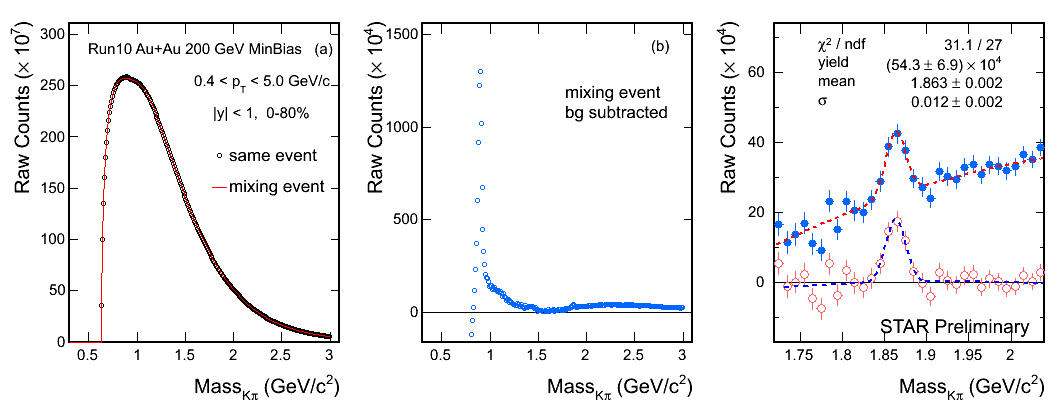 K*0
D0
Minimum bias 0-80% 280M Au+Au 200 GeV events.
S/√(S+B) = 8
Mass = 1863 ± 2 MeV (PDG value is 1864.5 ± 0.4 MeV)
Width = 12 ± 2 MeV
David Tlusty
4.  D0 in Au+Au 200 GeV collisions
9
Number-of-binary-collisions scaling
STAR, Quark Matter 2012, JPG 38, 124142 (2011)
arXiv:1204.4244.
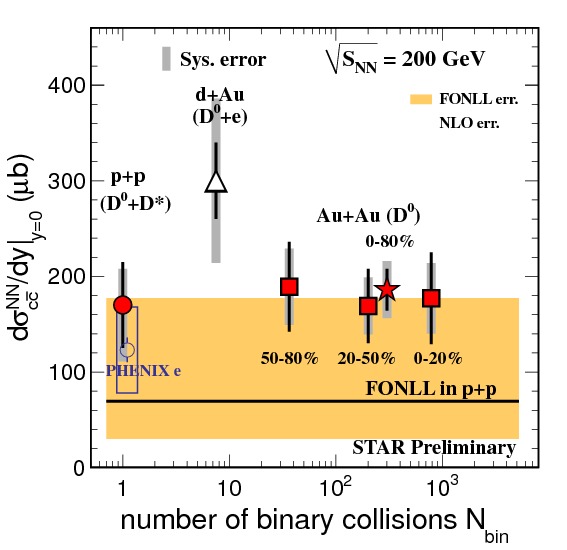 Measurements from Year 2009 p+p D0+D*
and Year 2010 Au+Au D0 are consistent

Charm cross section in Au+Au 200 GeV is estimated from D0 cross section, scaled by fragmentation ratio 0.56: 
Cross section at mid-rapidity:
186 ± 22 (stat.) ± 30 (sys.) ± 18 (norm.) mb
Total cross section:
876 ± 103 (stat.) ± 211 (sys.) mb
[1] FONLL: M. Cacciari, PRL 95 (2005) 122001.
[2] NLO:  R. Vogt, Eur.Phys.J.ST 155 (2008) 213   
[3] PHENIX e: A. Adare, et al., PRL 97 (2006) 252002.
[4] STAR d+Au: J. Adams, et al., PRL 94 (2005) 62301
Charm cross section follows number of binary collisions scaling =>
Charm quark produced at early stage of collisions.
David Tlusty
4.  D0 in Au+Au 200 GeV collisions
10
D0 RAA vs pT
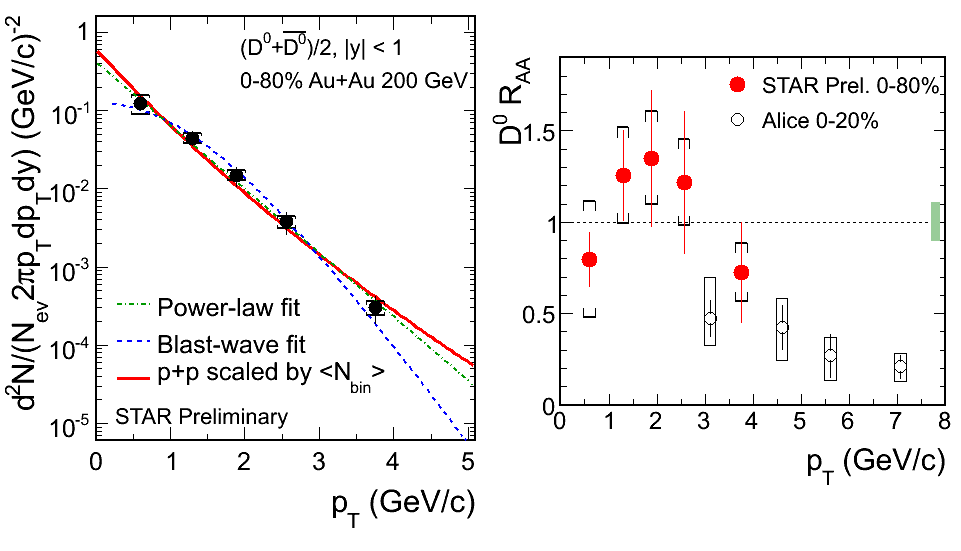 D0 Au+Au 0-80% divided by p+p                                                                   with Nbin scaled.    
Below 3 GeV/c, RAA consistent with unity. Consistent with D0 yield Nbin scaling behavior.
ALICE results shows D meson is suppressed at high pT.  
At present, The Non-photonic Electrons analysis is the key to study high pT charm and bottom production at RHIC.
Heavy Flavor Tracker, the new STAR subsystem, will make a significant improvement
David Tlusty
4.  D0 in Au+Au 200 GeV collisions
11
D0 signal in p+p 500 GeV
STAR preliminary
Like-sign background subtracted.
S/√(S+2B) = 4
from 52 M minimum bias events
STAR preliminary
Rotated background subtracted.
S/√(S+2B) = 4.1
David Tlusty
5.  D0 and D* in p+p 500 GeV collisions
12
D* in p+p 500 GeV
Minimum bias events
High tower triggered events
STAR preliminary
STAR preliminary
2< pT < 20 GeV/c
2< pT < 20 GeV/c
David Tlusty
5.  D0 and D* in p+p 500 GeV collisions
13
Summary
D0 and D* are measured in p+p 200 GeV up to 6 GeV/c                                the first direct measurement at RHIC
 					    	consistent with FONLL upper limit. 	  
 Sufficient D0 and D* signal from p+p 500 GeV collisions promises first open charm cross section calculation in such energy with pT coverage being 0.4 – 7.0 GeV/c 
 D0 are measured in Au+Au 200 GeV up to 5 GeV/c.
 1) Charm cross sections at mid-rapidity follow number of 			    			  binary collisions scaling
    2) RAA is consistent with unity for pT < 3 GeV/c.
    => charm is produced at early stage of the collisions.
 Run 2011 Au+Au data with twice more statistics will allow us to extend the RAA pT range up to 7 – 8 GeV/c.
David Tlusty
6.  Summary
14
Backup Slides
David Tlusty, NPI ASCR
WWND Puerto Rico
15
Heavy Flavor Tracker
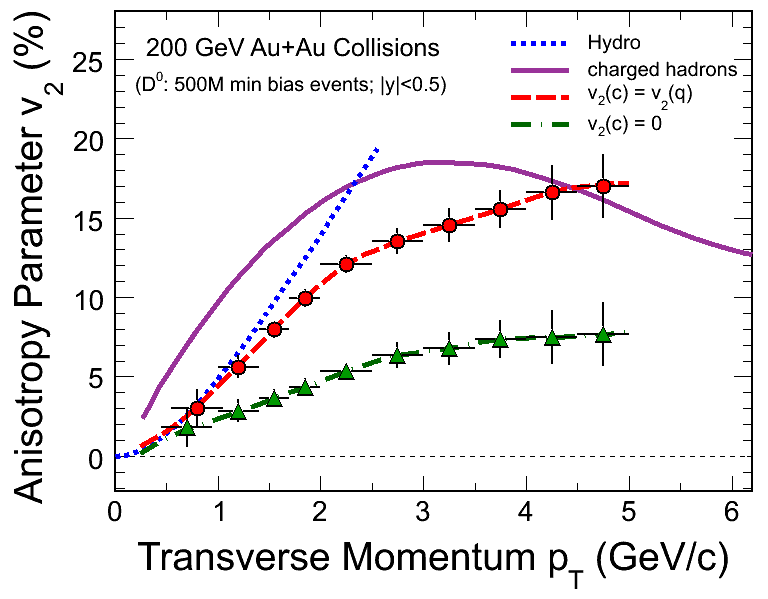 TPC
SSD
IST
PXL
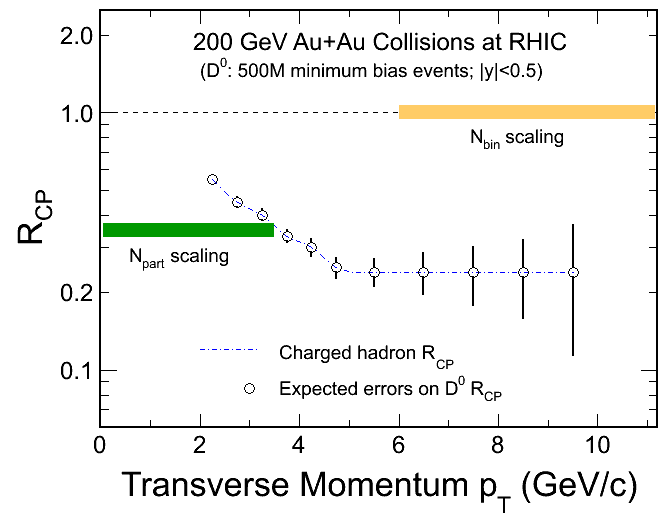 STAR Heavy Flavor Tracker Project.
 Reconstruct secondary vertex.
 Dramatically improve the precision of measurements.
 Address physics related to heavy flavor. 
v2  : thermalization
RCP: charm quark energy loss mechanism.
FGT
David Tlusty
16
Systematic error study
Raw Counts – Difference between methods
nFitPoints - difference between 
	MC(nFitPts>25)/MC(nFitPts>15) and 
	Data(nFitPts>25)/Data(nFitPts>15)
3)	DCA - difference between MC(dca<1)/MC(dca<2) and Data(dca<1)/Data(dca<2)
David Tlusty
17
Pile-up removal
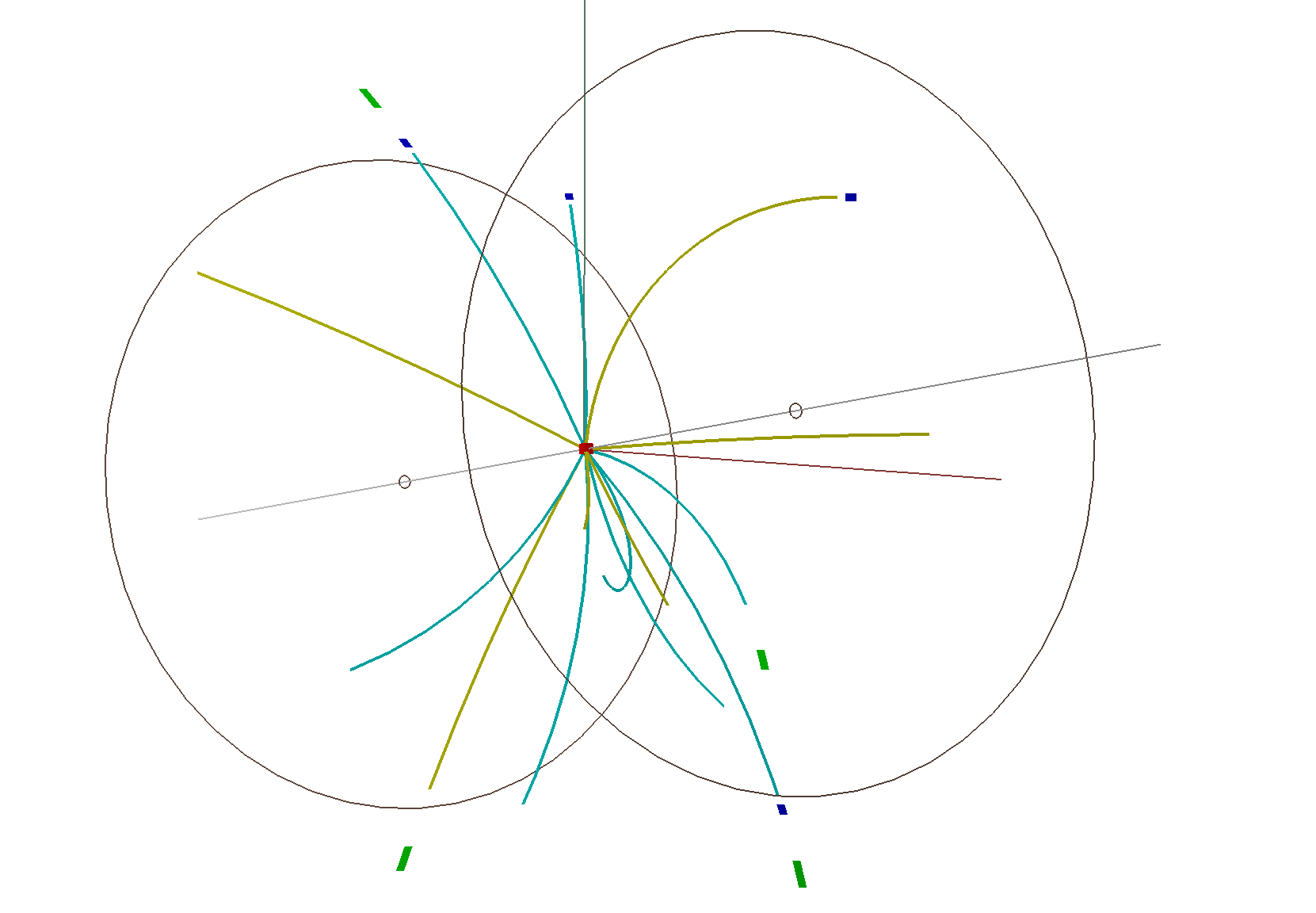 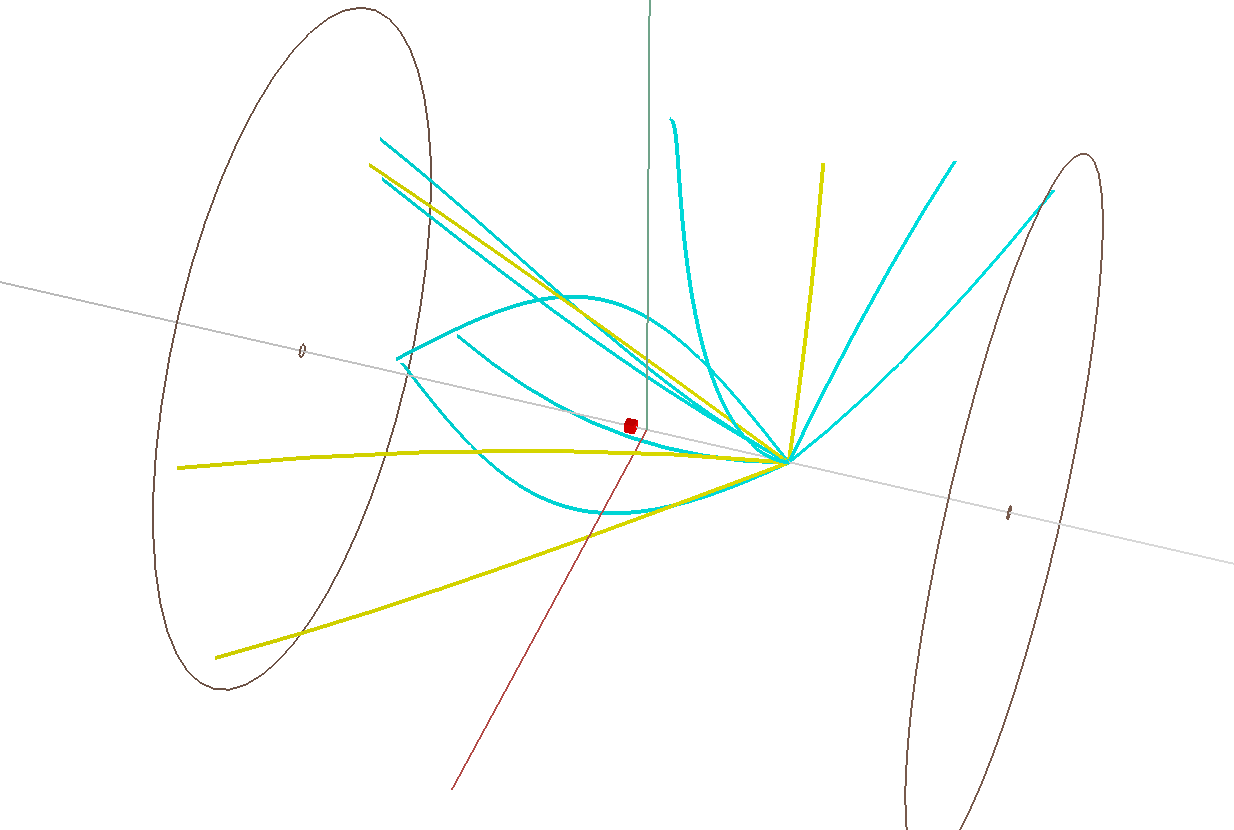 pp collisions peak luminosity                       Lpeak = 5*1031 cm-2s-1 in year 2009. 
 EventRate = Lpeak*sNSD(30 mb) = 1.5 MHz 
 TPC readout ~ 80 ms => TPC sees tracks from 120‎ collisions. Pile-ups are removed by‎
‎ |VpdVz - TpcVz| < 6cm cut
‎ TPC PPV reconstruction algorithm
‎‎
David Tlusty
18
Charm cross section vs
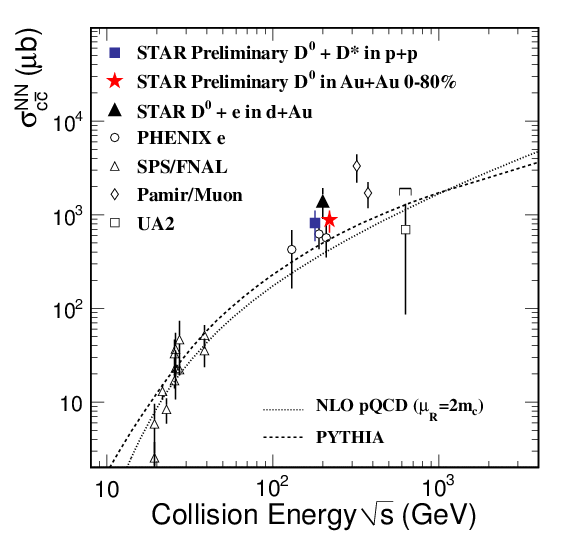 David Tlusty
19